Русский язык
Тема:
 «Виды предложений 
по цели высказывания и по интонации»
Минутка чистописания
В воде купался, а сух остался.



Гг   гг   ге   гл
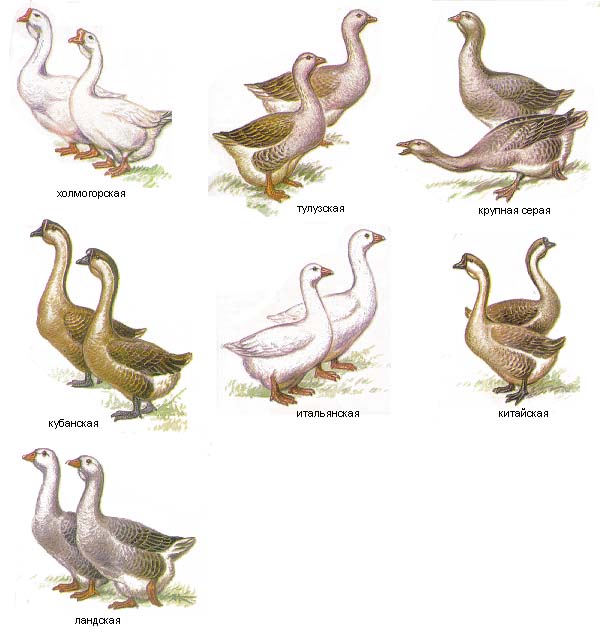 Словарная работа
В…круг,  д…журный,  з…вод,  за…ц, к…р…ндаш,  п…льто,  …гурец, т…варищ,  р…бота,  с…поги.
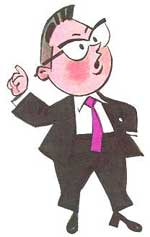 Работа по теме
- Кряк, снеси нас домой!
 - А где вы живёте?
 - В муравейнике за лесом.
Побудительное
Вопросительное
Повествовательное
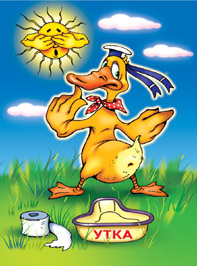 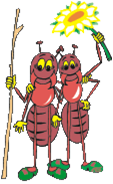 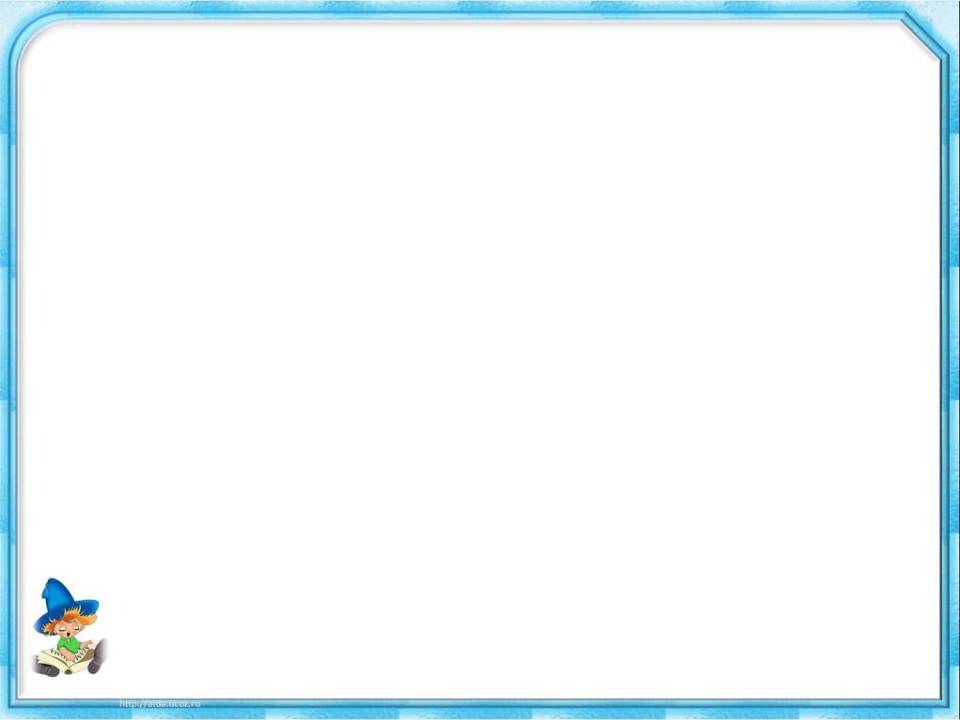 По цели всегда различай предложения:
В повествовательном – сообщение,
Вопрос – в вопросительном/Даёшь ответ?/,
А в побудительном – просьба, совет.
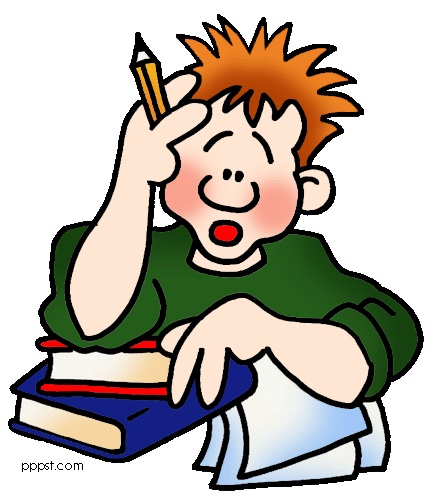 Точка
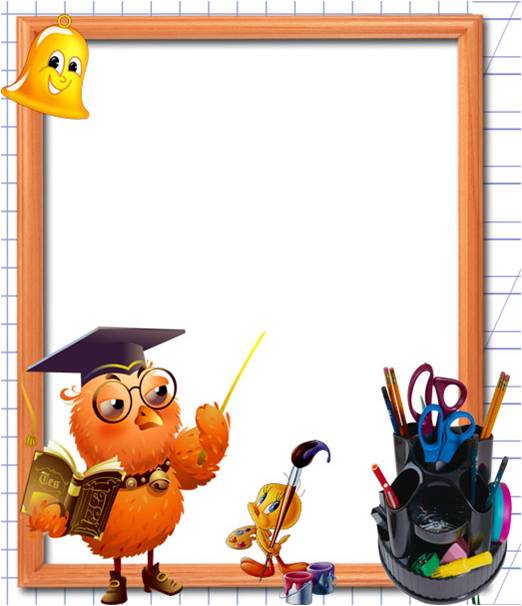 Я маковой крупинкой
Упала на тропинку
Остановила вас
Закончила рассказ.
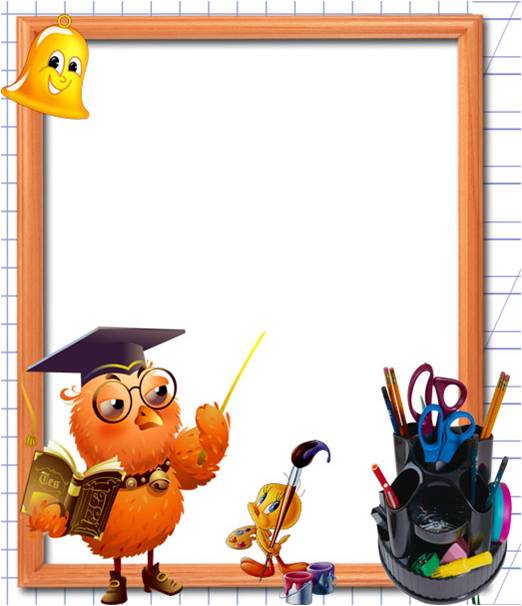 Вопросительный знак
На странице я стою
Всем вопросы задаю
Согнут я всегда в дугу
Разогнуться не могу.
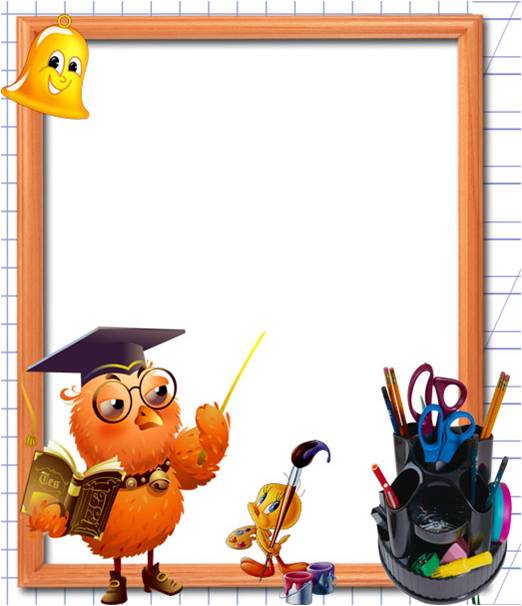 Восклицательный знак
На странице
Вверх тормашками
Торчу!
Восхищаюсь,
Возмущаюсь
И кричу.
Упр. 75 /Найдите в тексте вопросительное предложение, спишите вопрос и ответ на него.
Упр.76 /Найдите и запишите побудительное предложение/.
Работаем по учебнику:
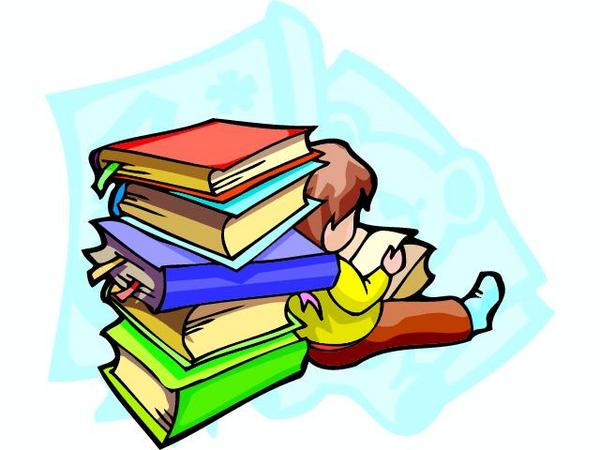 Определите по началу предложения, каким оно будет.
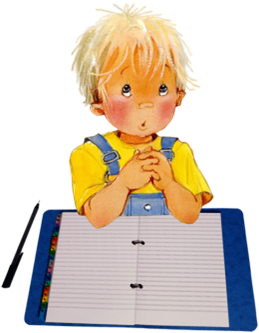 С кем вы, гости …
Однажды в студёную …
А ты сам ступай …
А где мой …
Пусть струится …
Списать, расставить знаки в конце предложений. Вставить пропущенные орфограммы.
Почему же подснежники растут з…мой почему сп…шат цв…сти эти цв…ты очень любят свет в голом л…су света очень много зацв…тай же скорей, весенний цв…ток